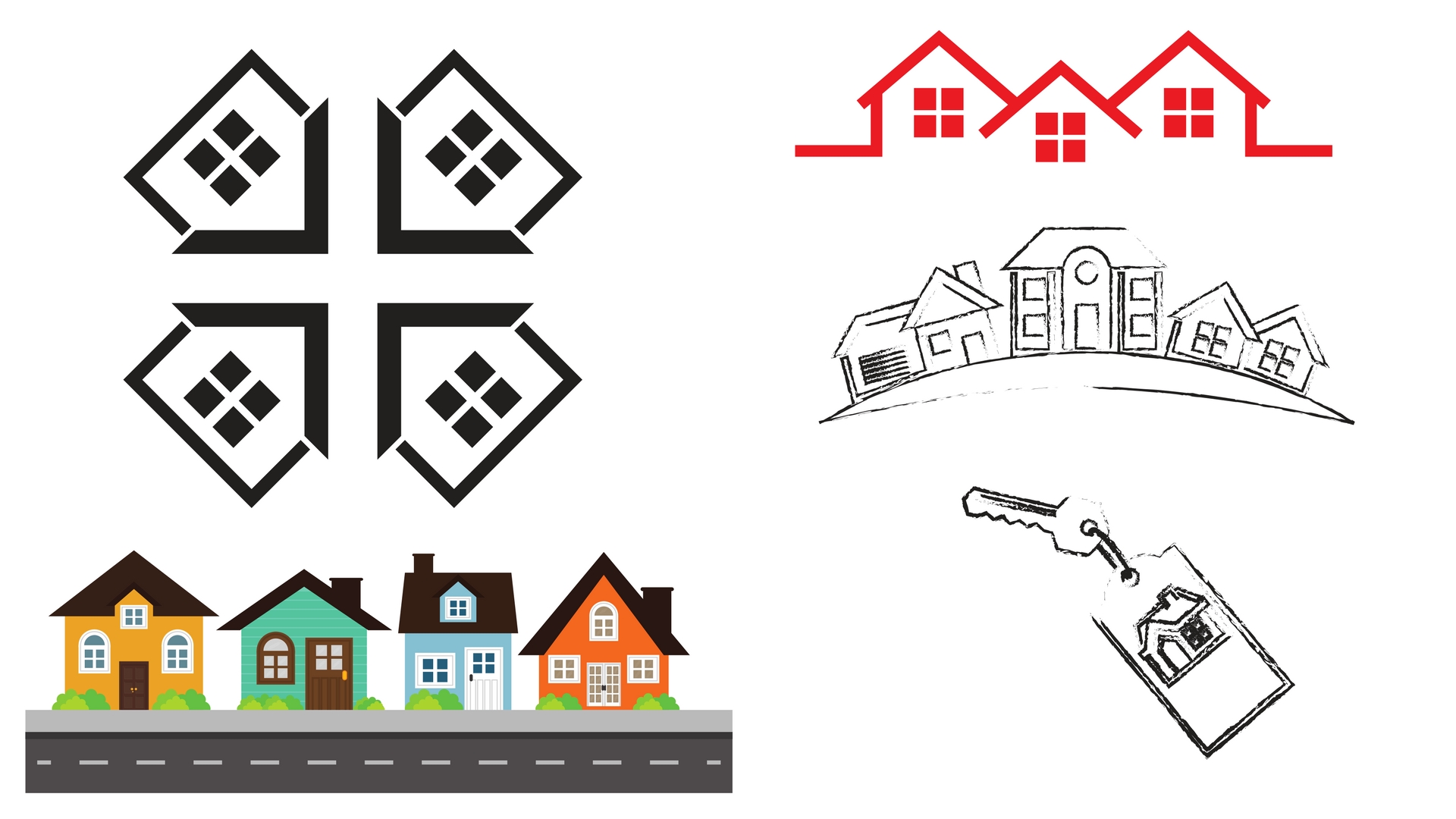 Home Buyer Workshop
DAY, DATE, TIME
LOCATION
CALL XXX-XXX-XXXX TODAY TO REGISTER!
Learn Home Buying Myths vs. Realities
Buy a home for as little as 3.5% down
Completely rehab a home with no money
Why rent when you can own for less?
Learn the difference between foreclosures, short sales, REOs, and traditional sales
Learn how using a real estate professional can save you thousands.

MEET REAL ESTATE EXPERTS
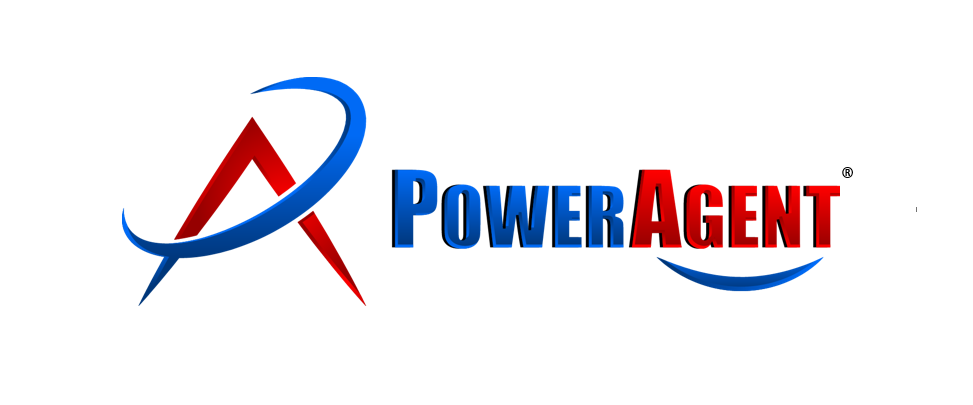 Company Logo
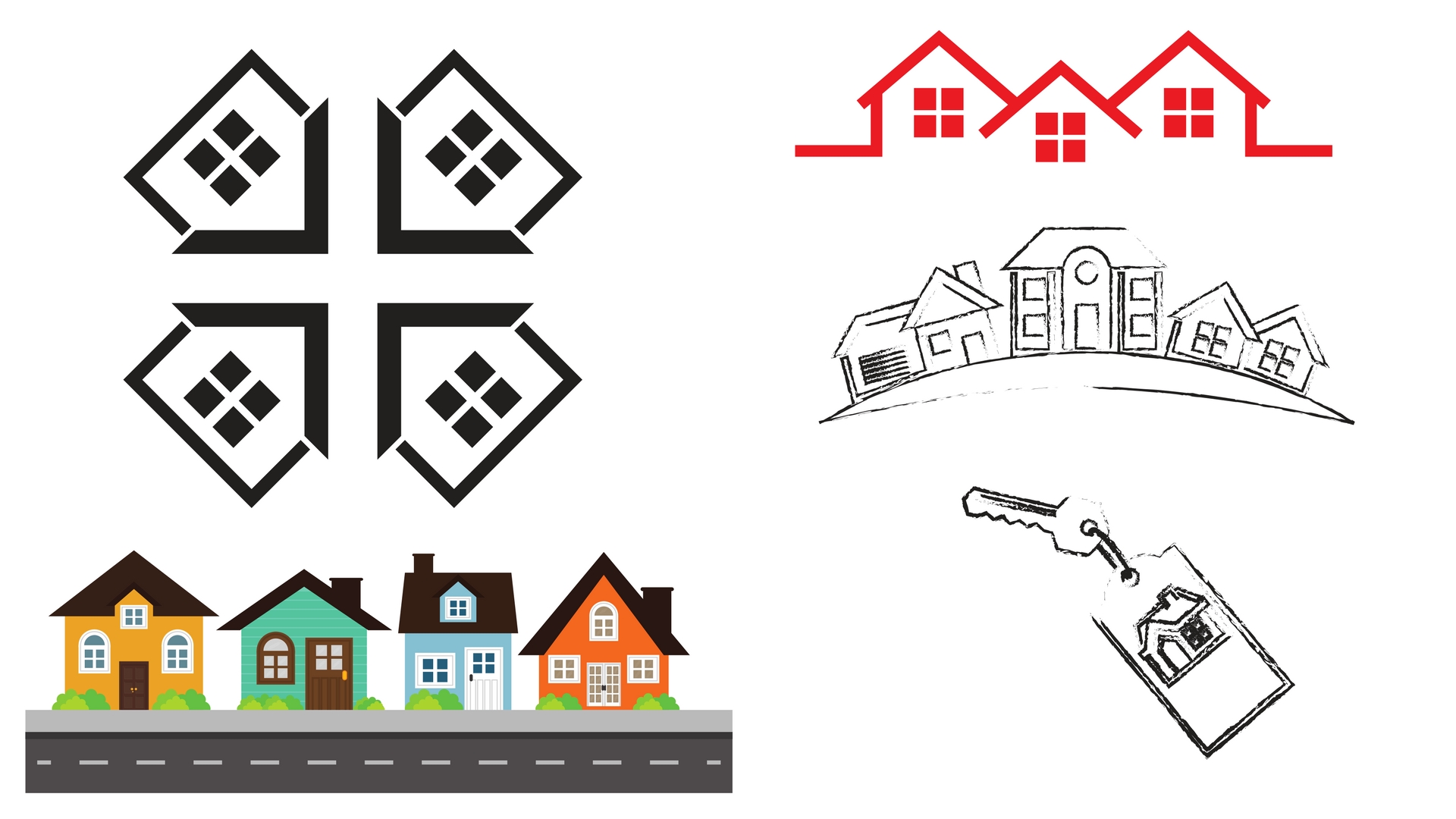 Your Name, REALTOR®
Company Name
Phone Number 
Email 
Website
Your Picture
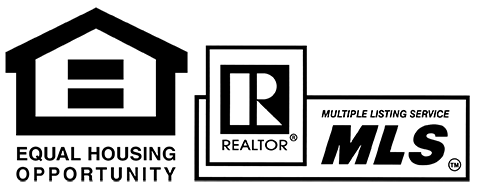